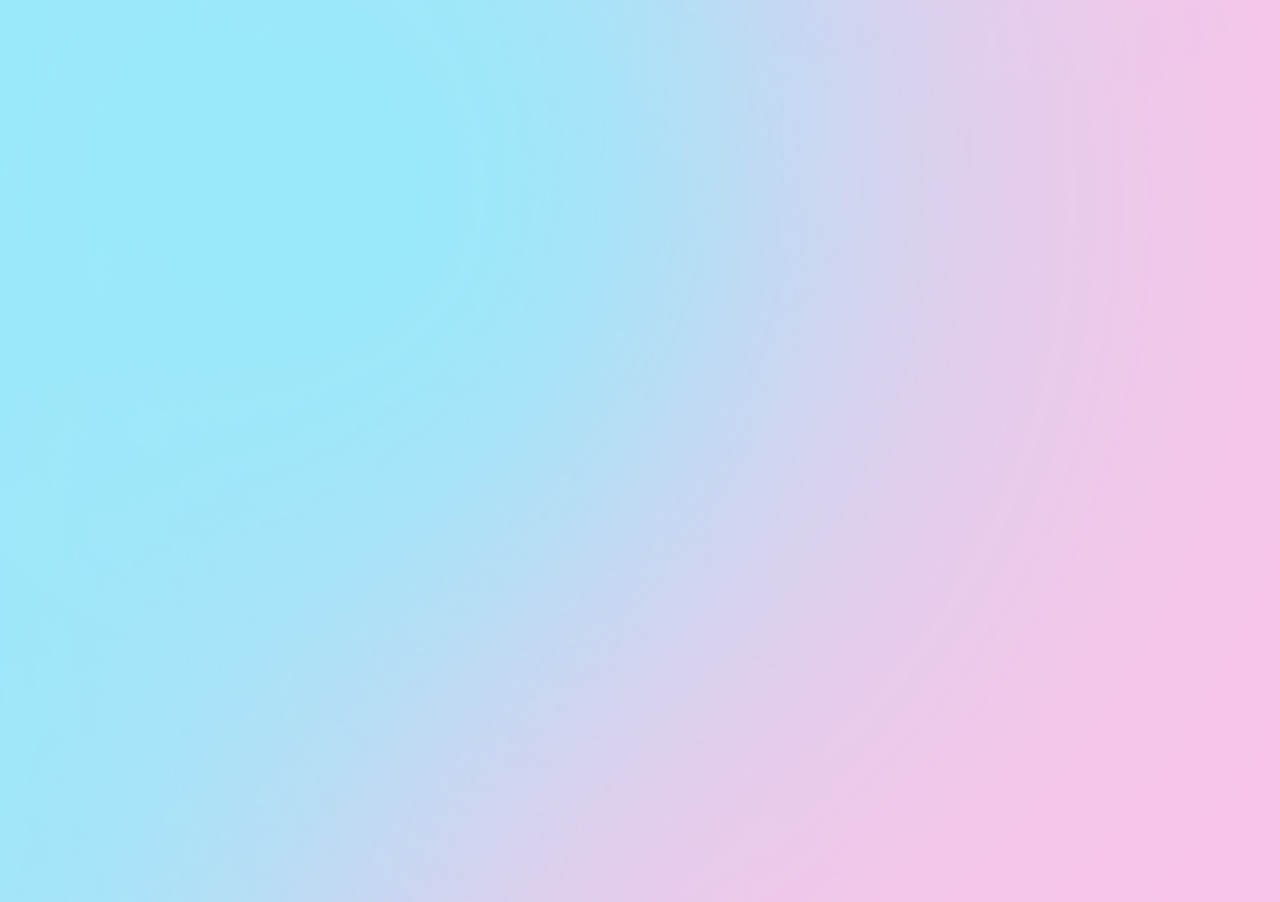 Муниципальное автономное дошкольное образовательное учреждение «Детский сад №6 «Рябинка»
Мороженое в домашних условиях
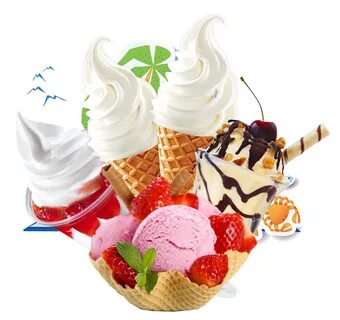 Воспитанники подготовительной к школе группы «Солнышко»:
Гаджиева Элина
Ялунин Гордей
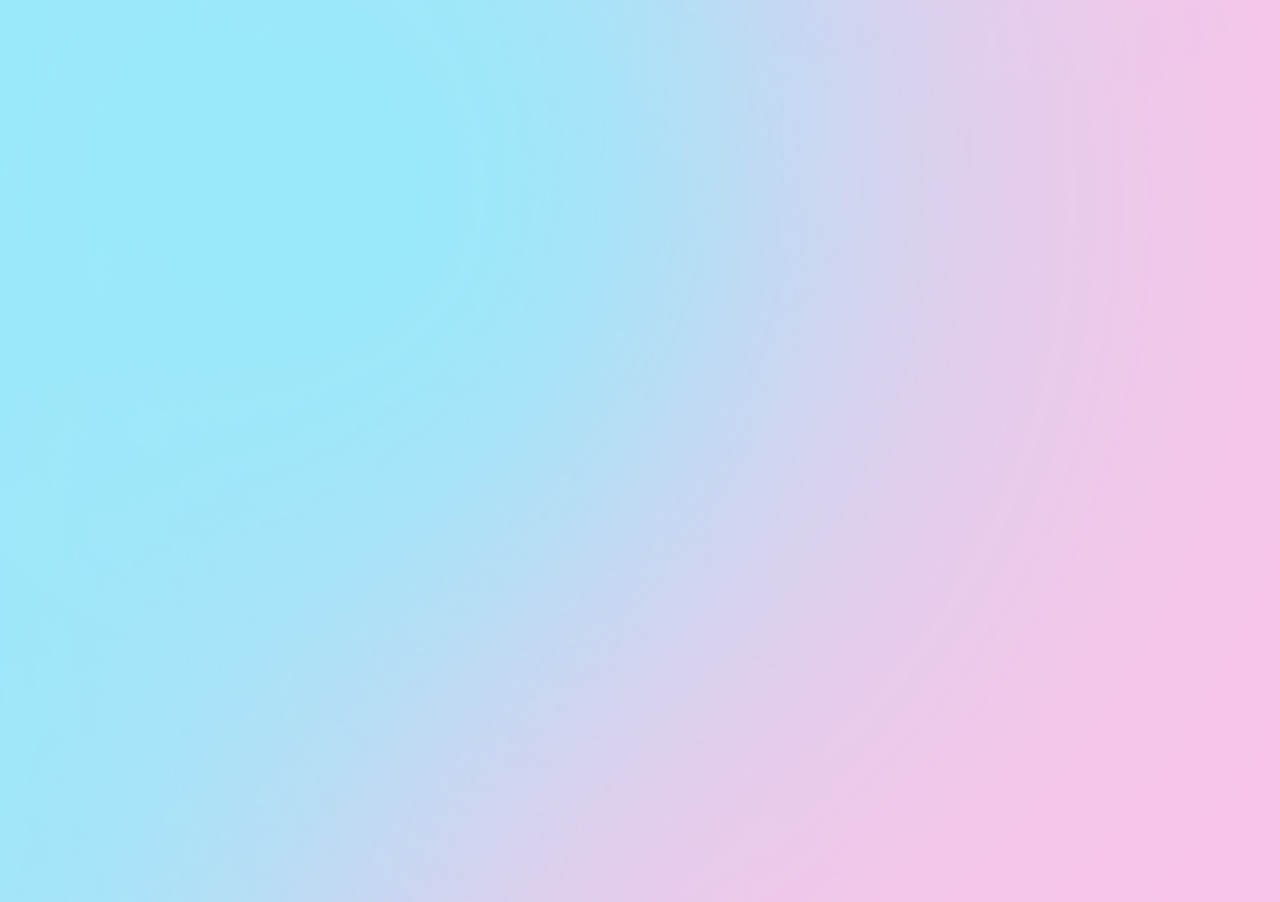 Мороженое – это…
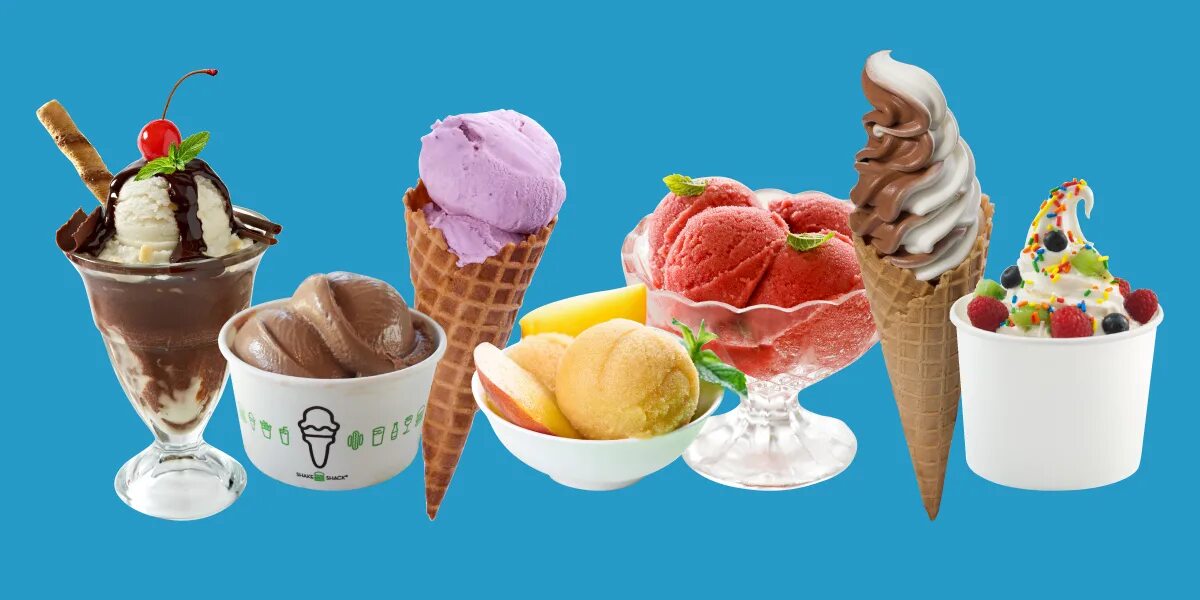 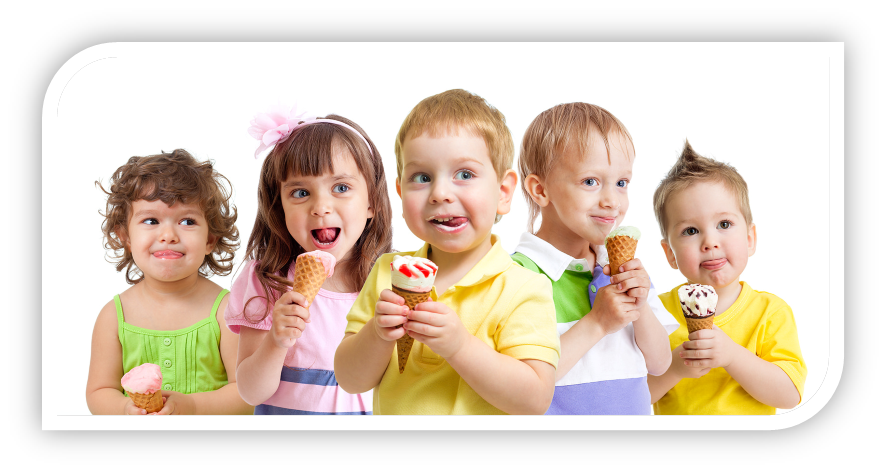 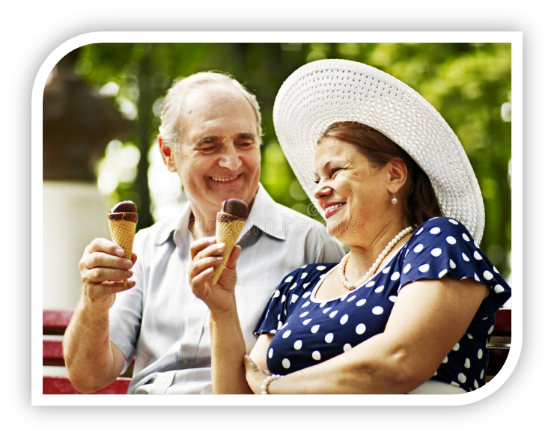 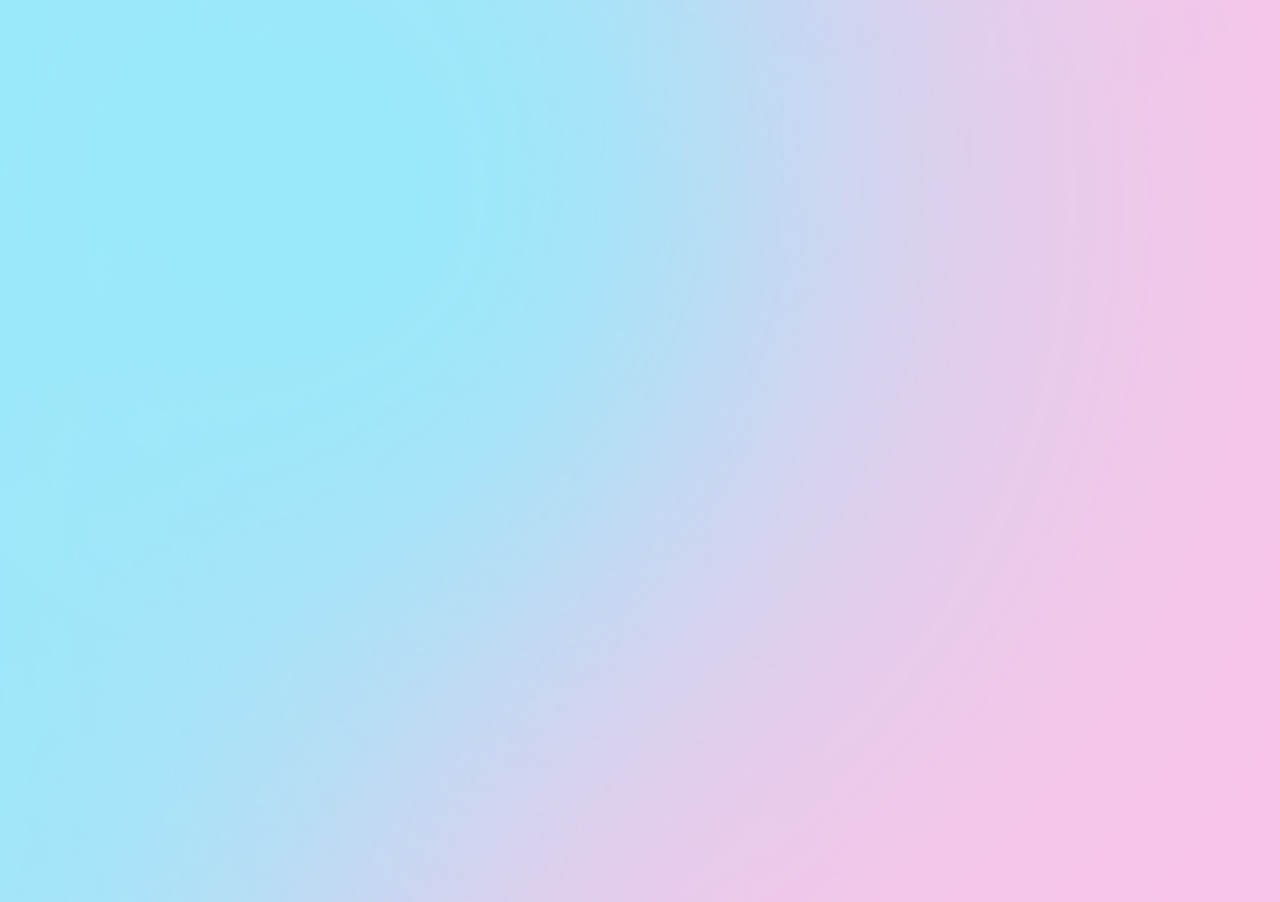 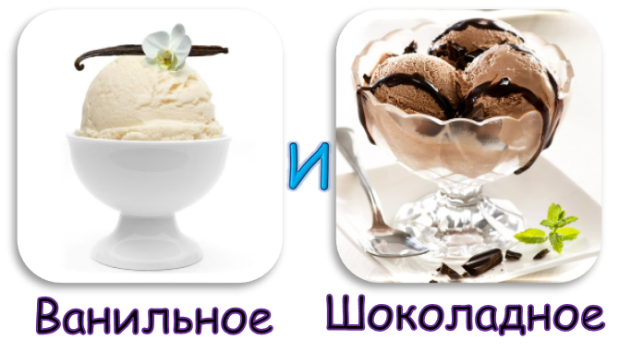 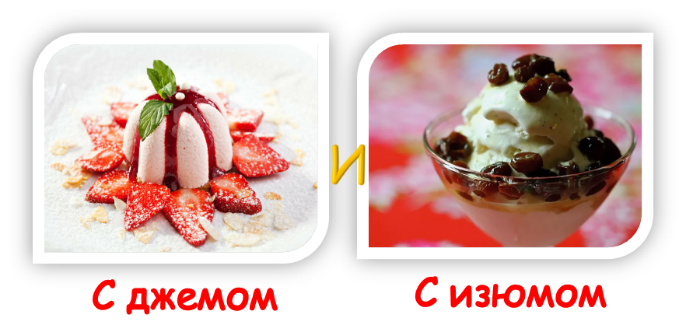 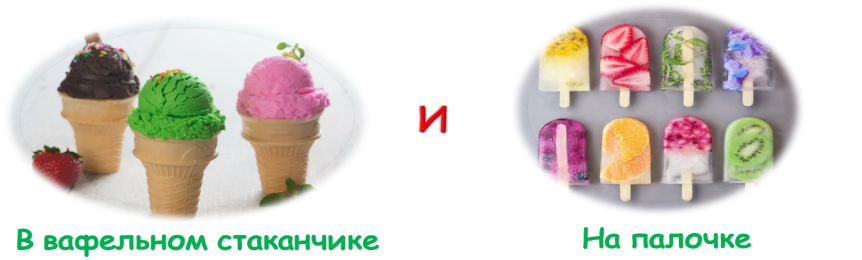 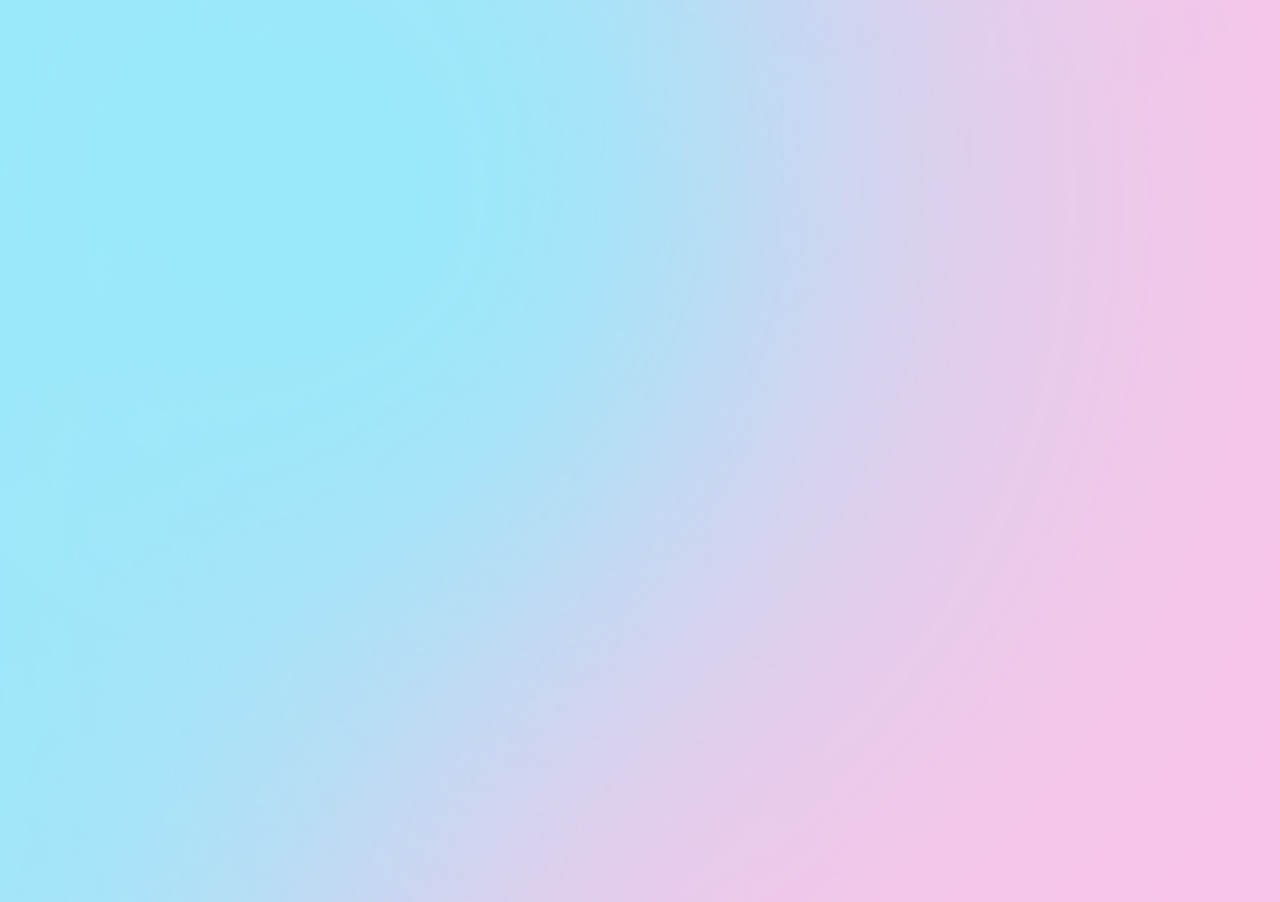 Цель: приготовление мороженого в домашних условиях.
Задачи:
 Изучить историю происхождения мороженого.
Узнать какие виды мороженого существуют.
Приготовить мороженое в домашних условиях.
Выяснить интересные факты о мороженом.
Изготовить книгу рецептов «Любимое лакомство – мороженое!»
Гипотеза: мы предположили, что если мы познакомимся с разными видами мороженого, с его составом, то на основании изученного сможем приготовить мороженое в домашних условиях.
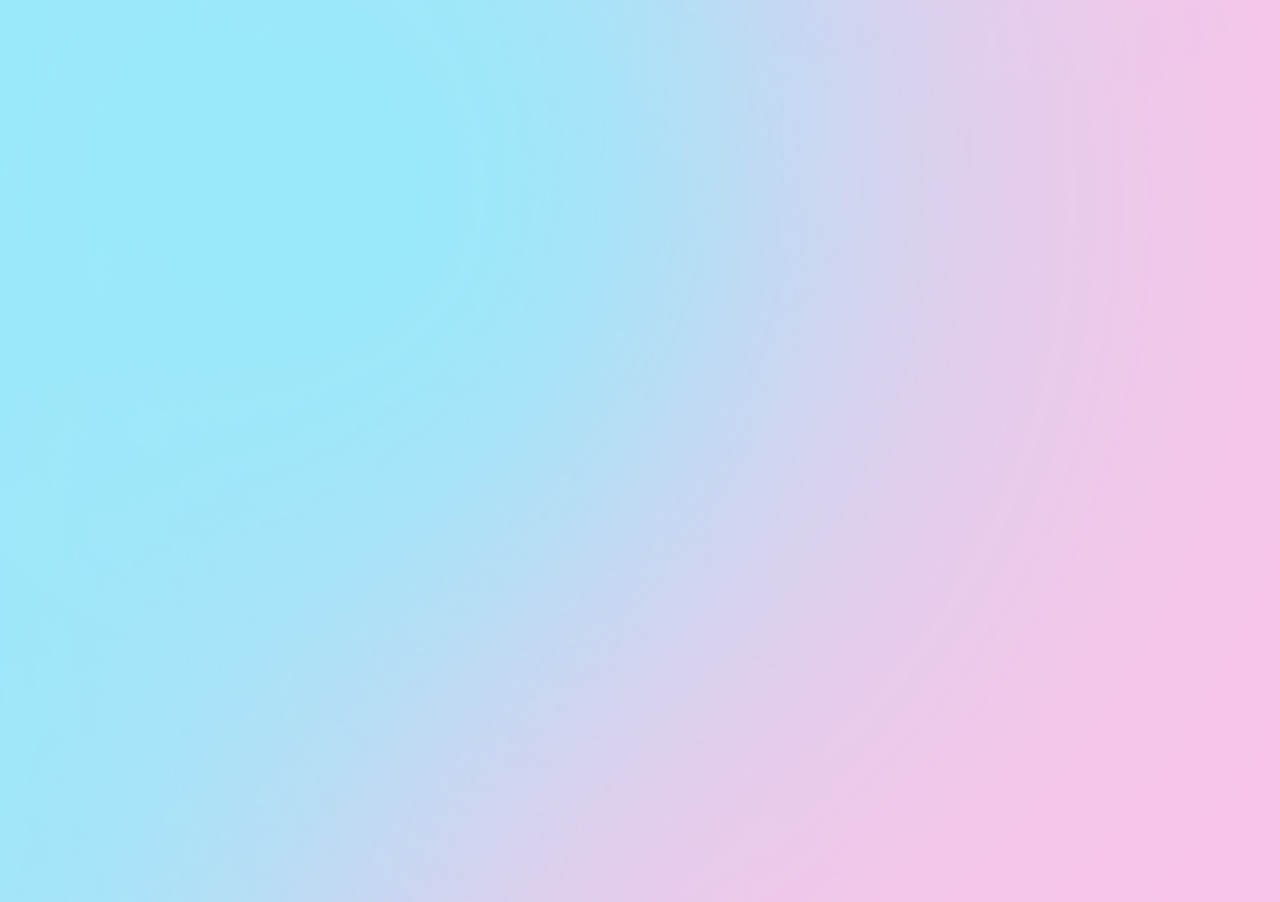 История появления мороженого
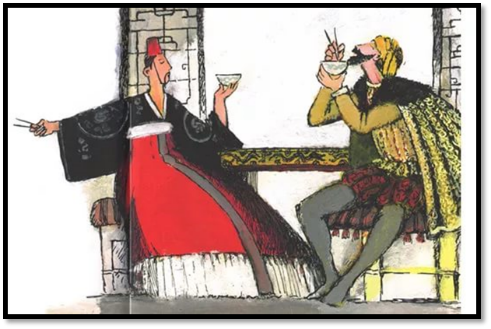 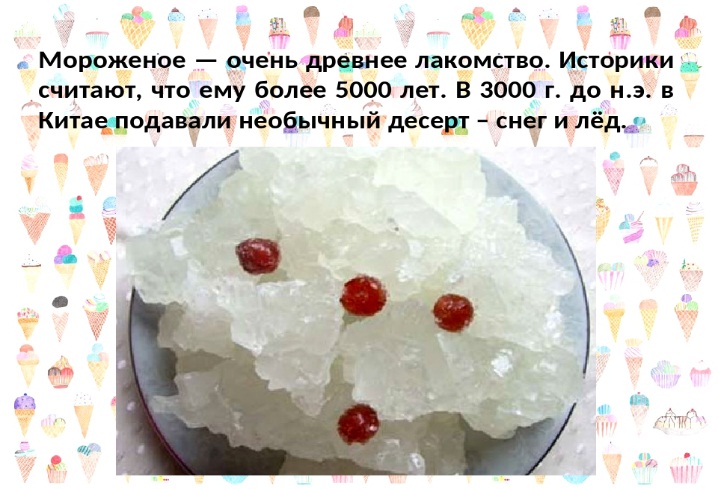 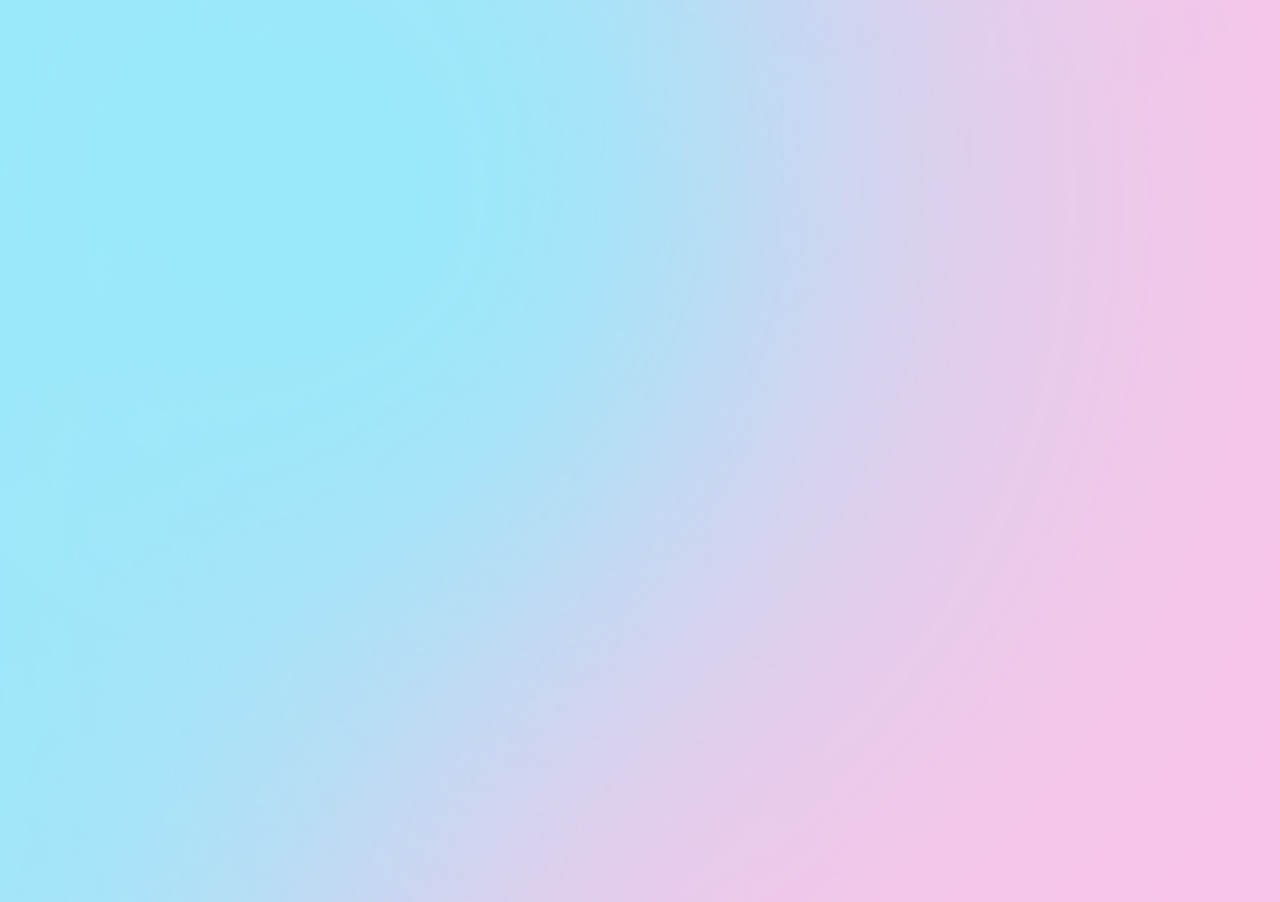 Появление мороженого
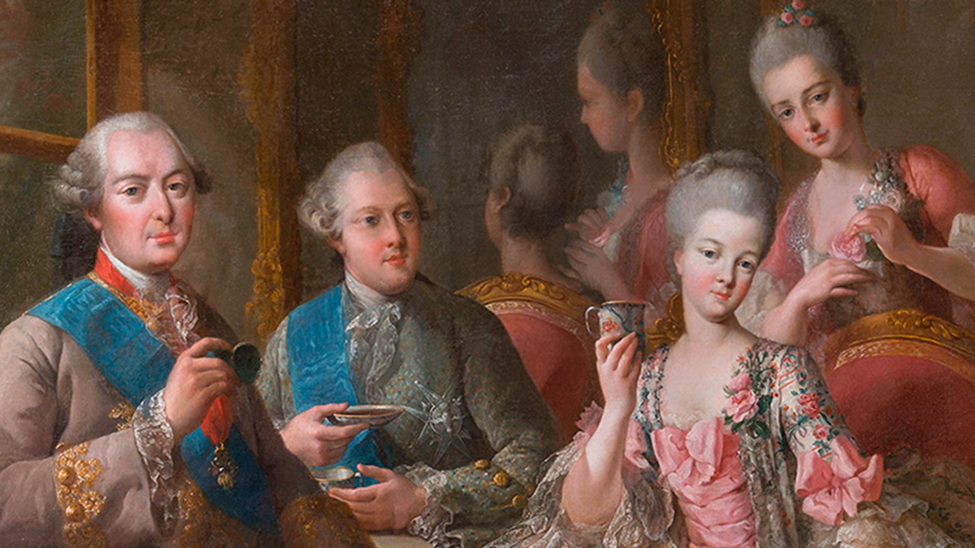 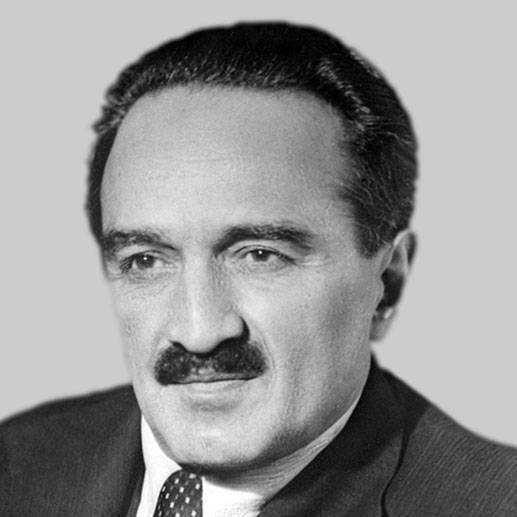 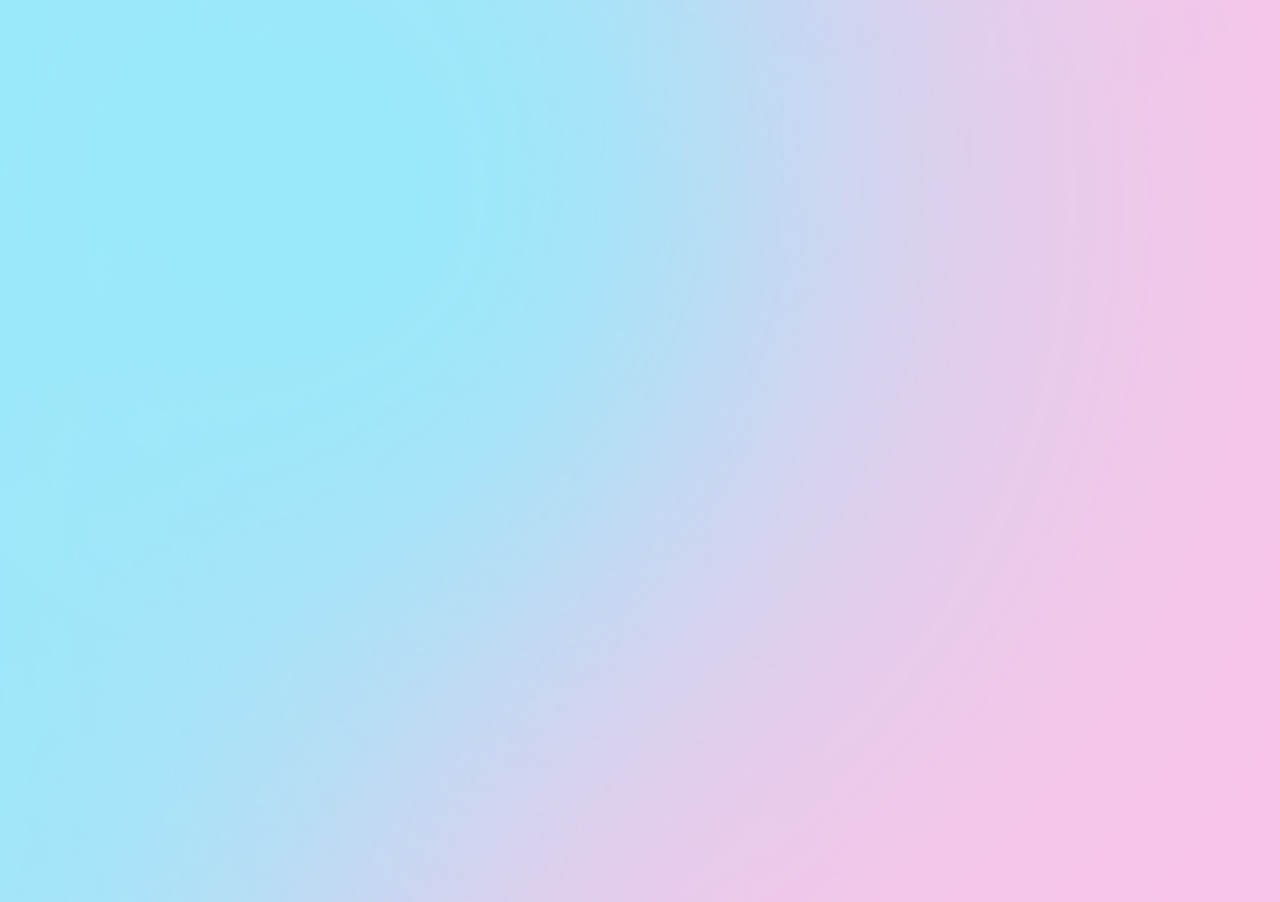 Виды мороженого
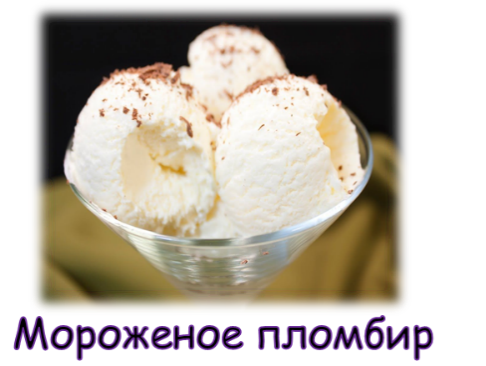 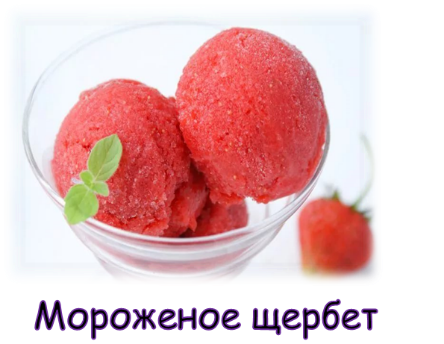 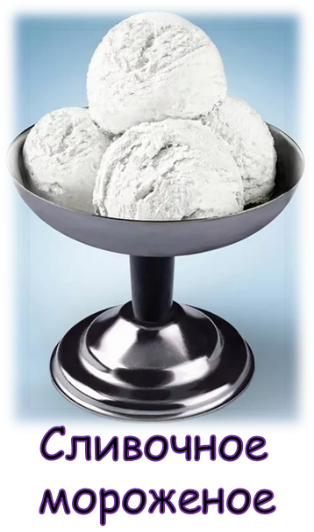 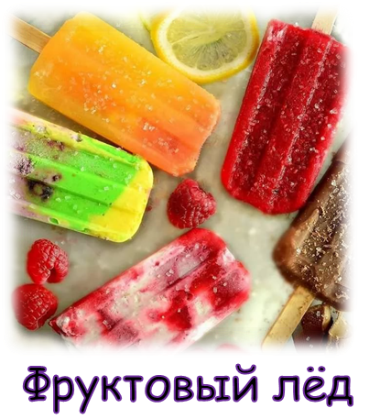 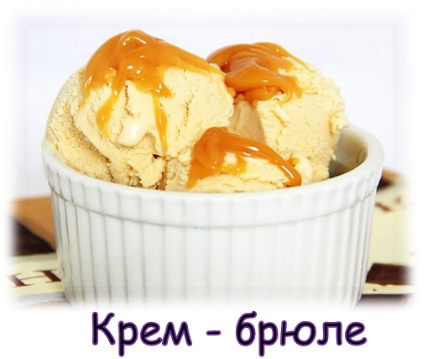 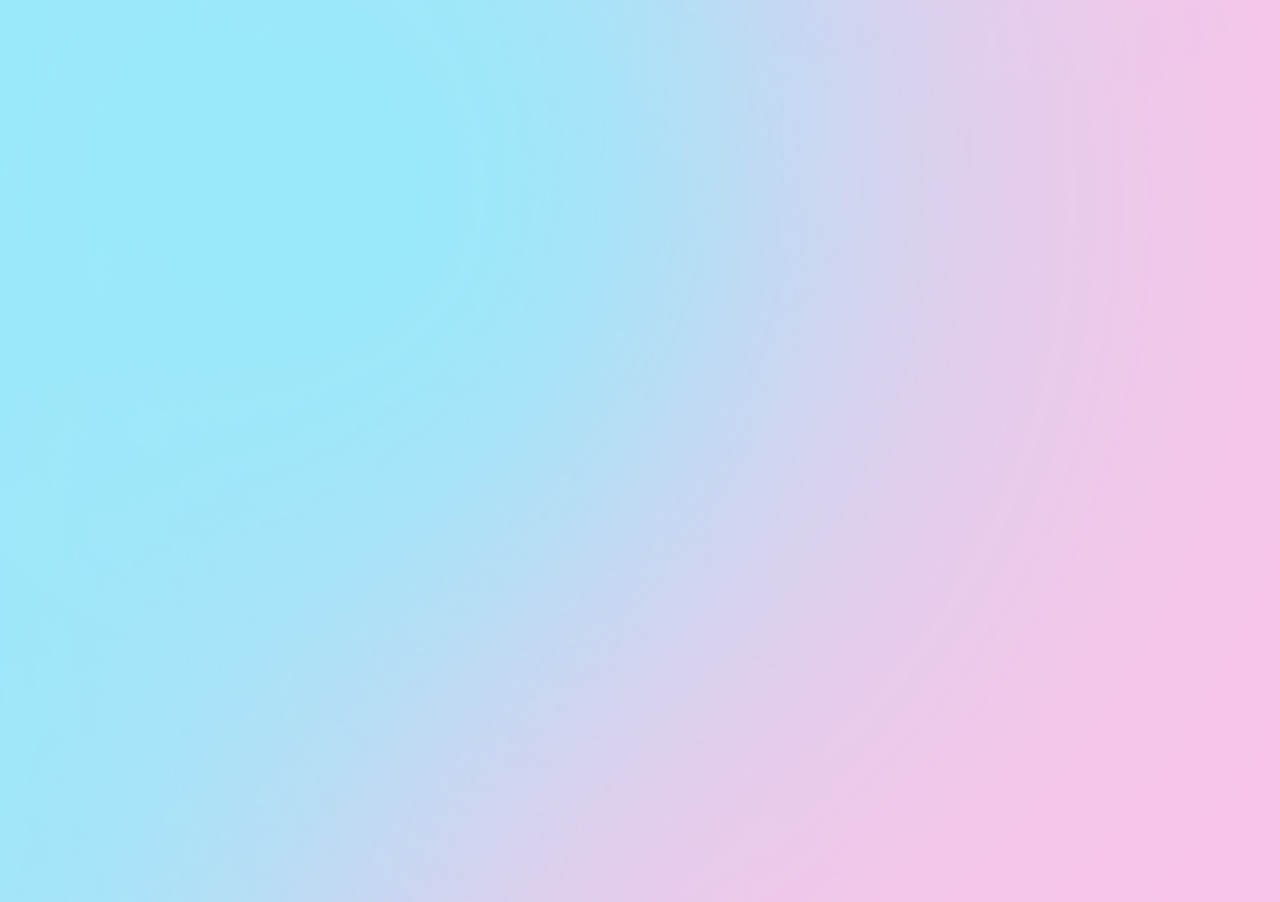 Необычные виды мороженого
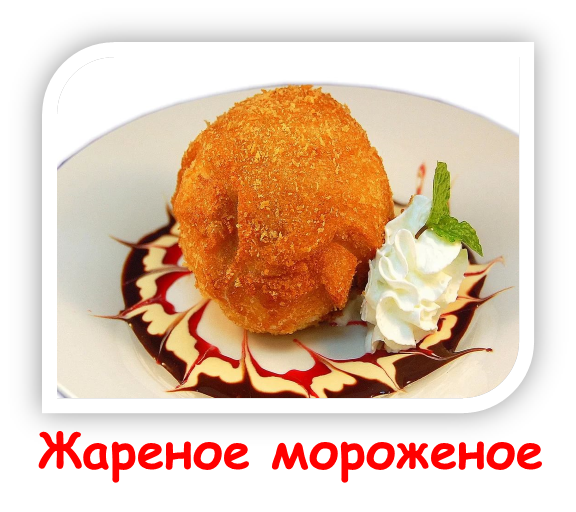 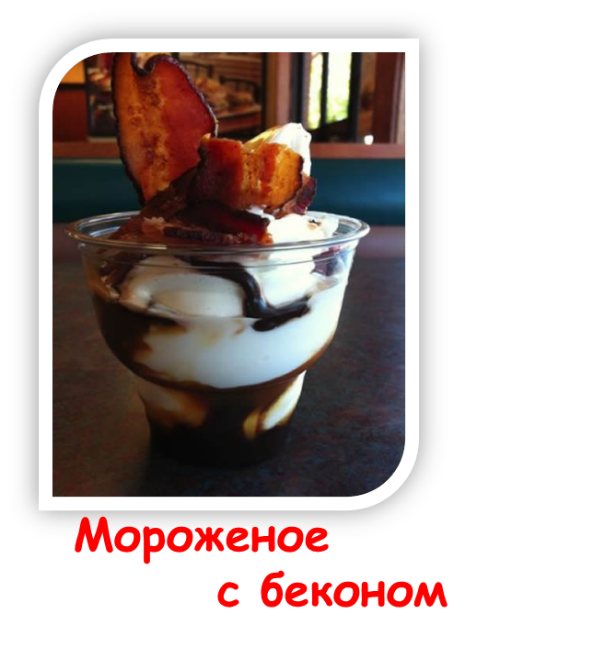 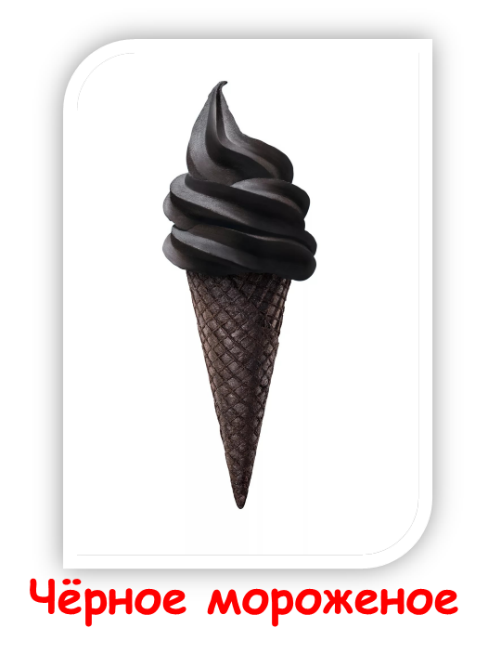 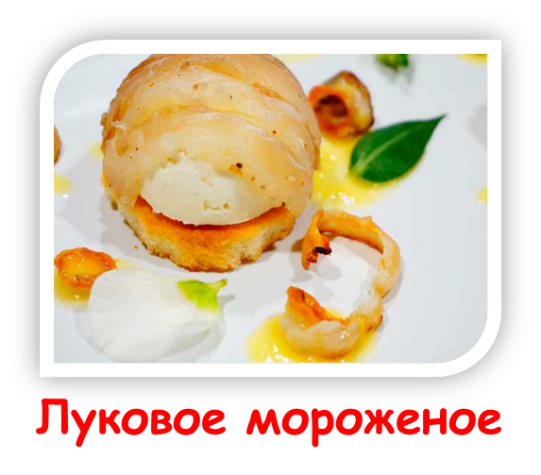 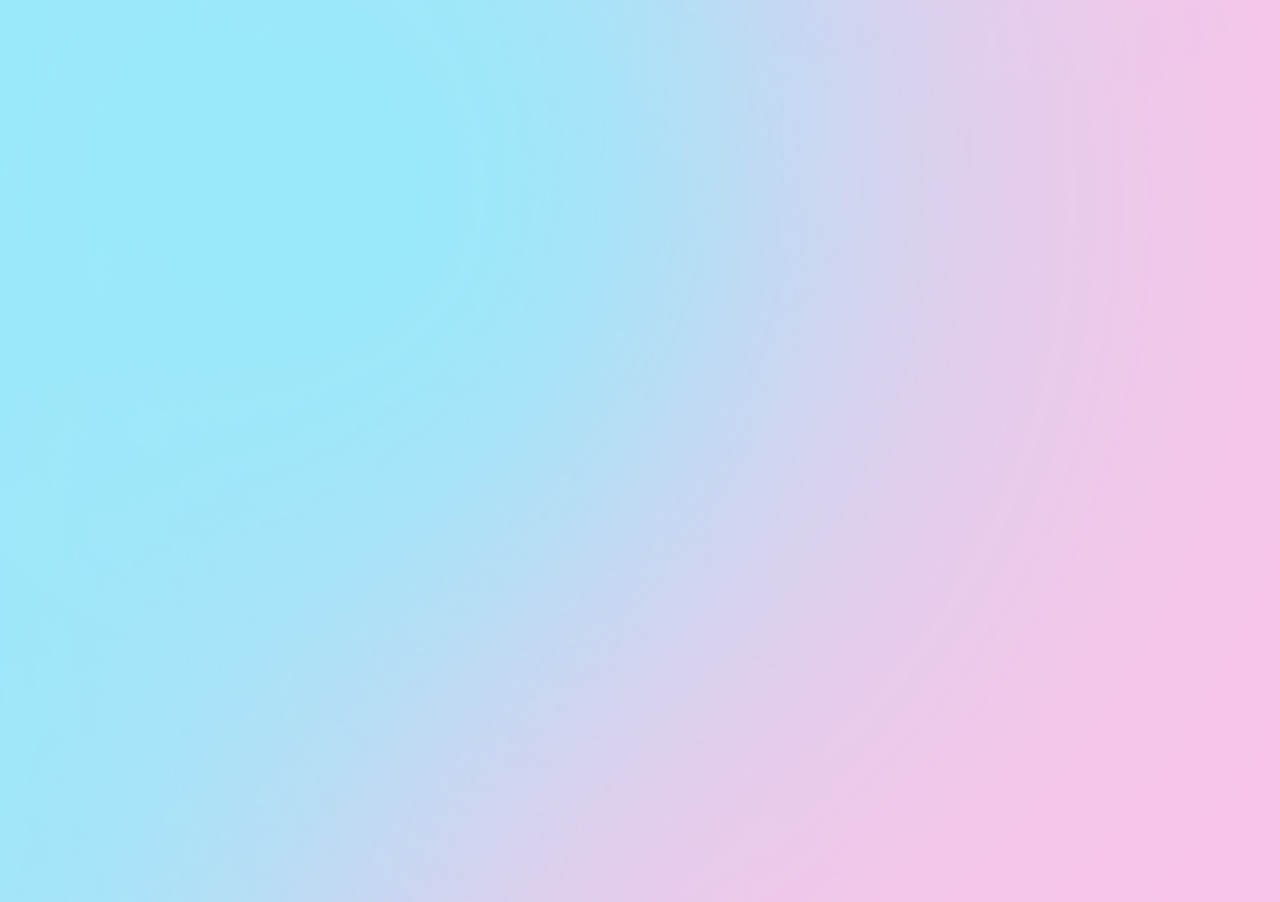 Приготовление мороженого в домашних условиях
Приготовление сливочного мороженого
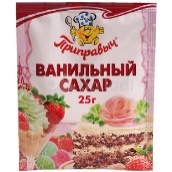 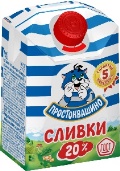 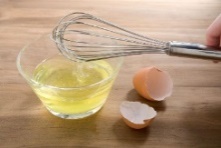 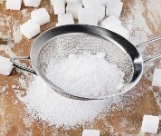 Ванильный сахар
Сливки
Белки
Сахарная пудра
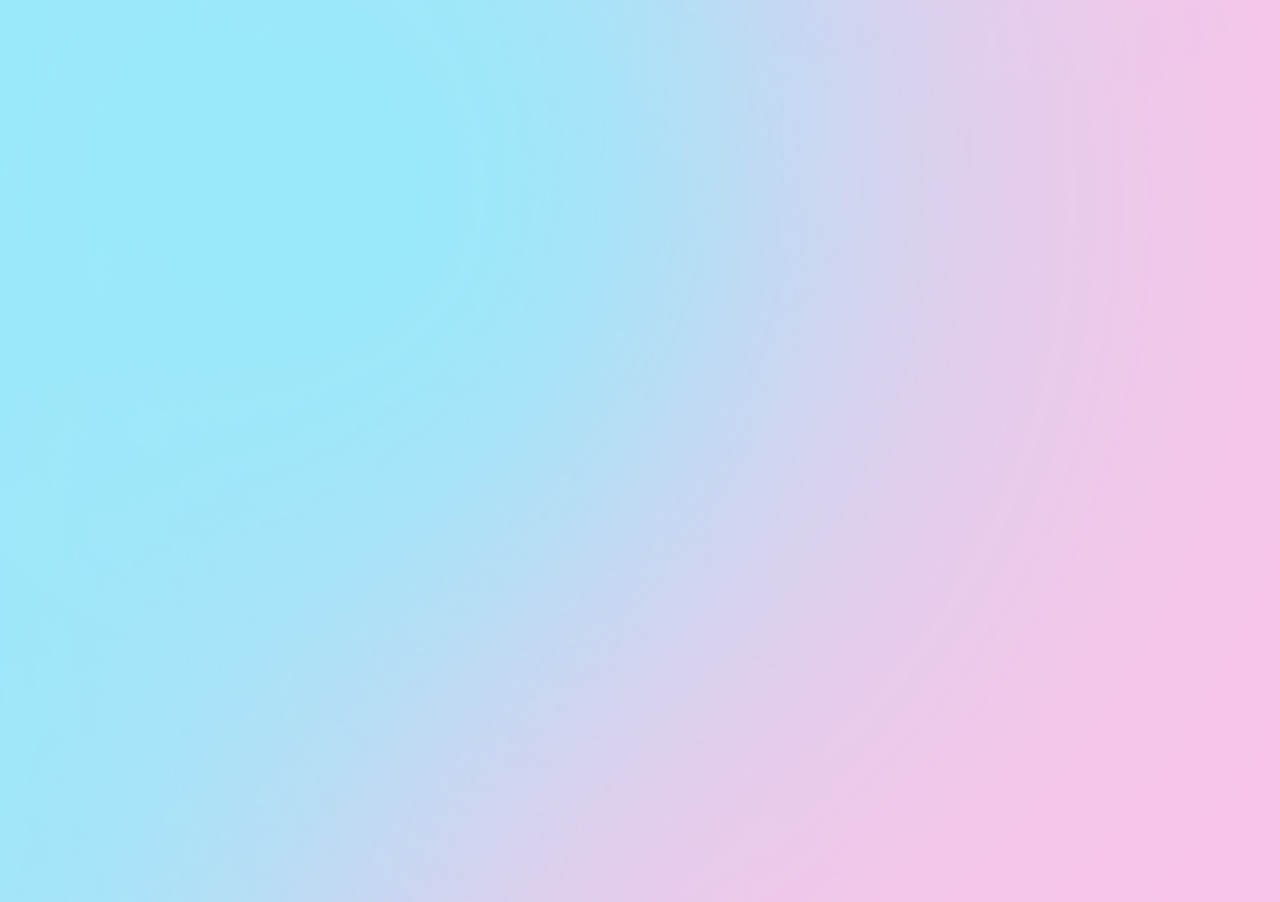 Процесс приготовление сливочного мороженого
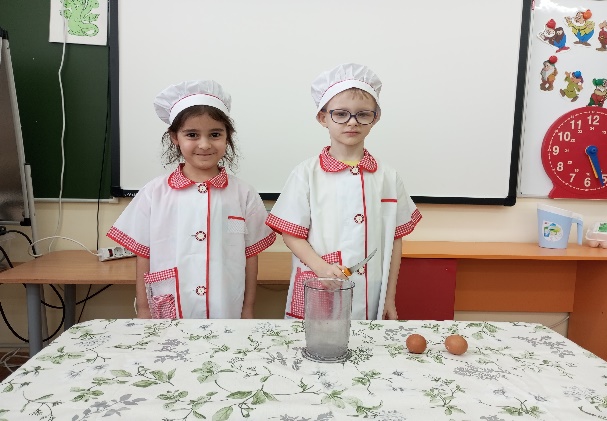 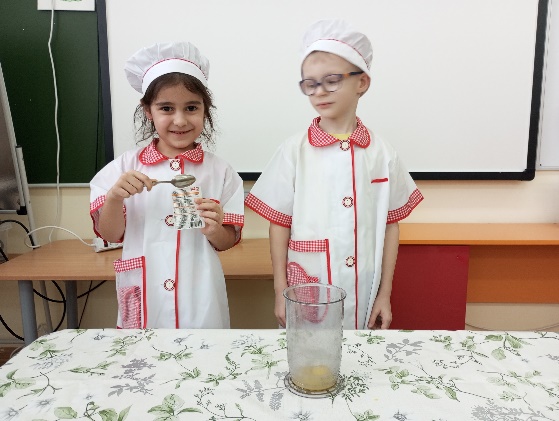 В небольшую чашку мы разбили 2 желтка
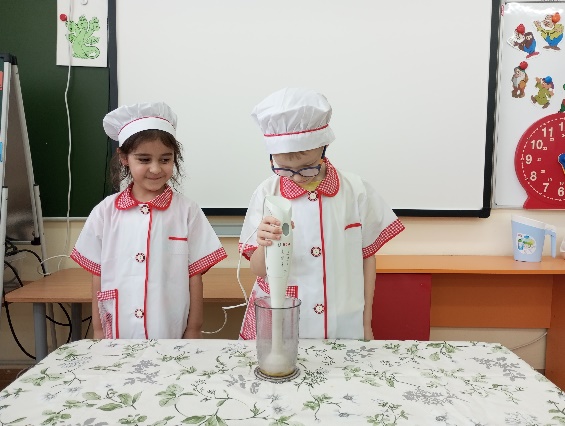 Высыпали туда сахарную пудру
Долго взбивали блендером до образования мягких горок
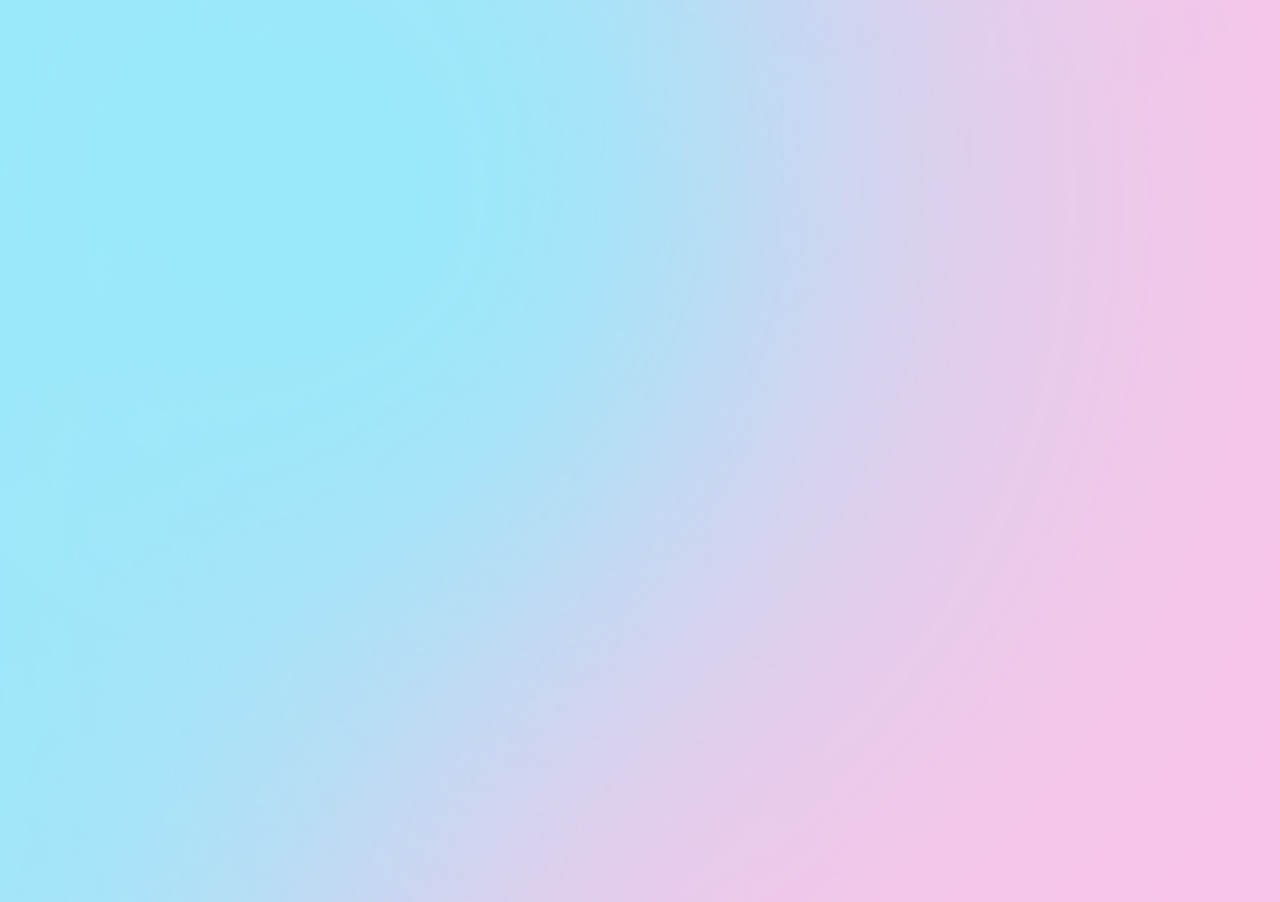 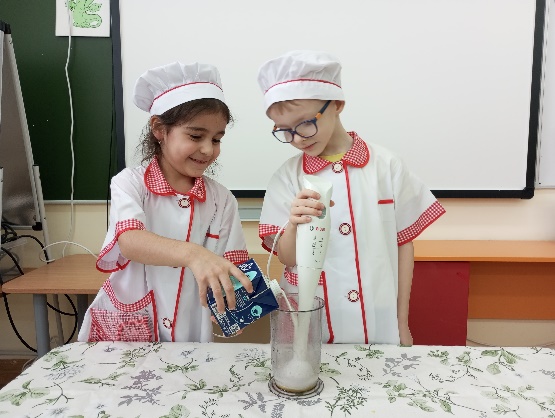 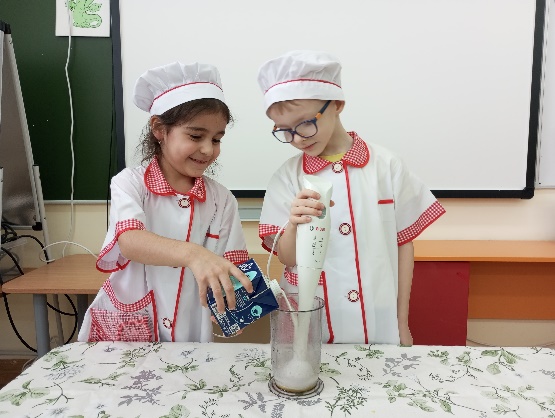 Вылили тонкой струйкой подогретые сливки
Высыпали в белки ванильный сахар
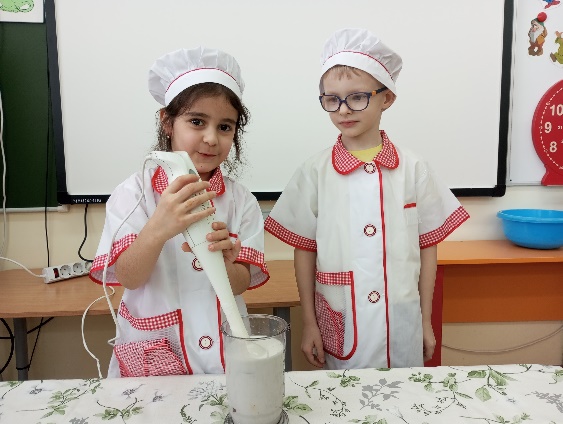 Полученную смесь опять тщательно взбили блендером
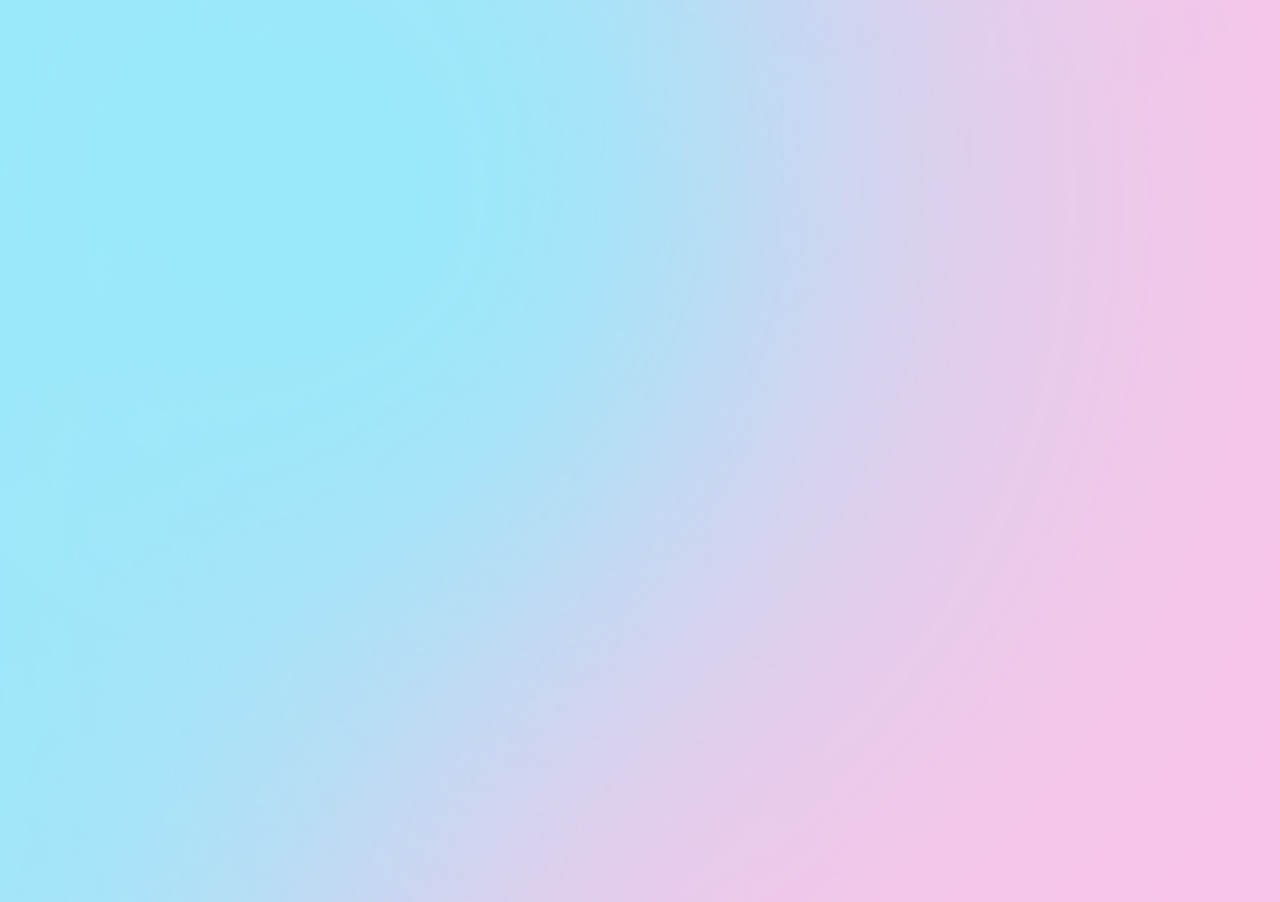 Результат приготовления сливочного мороженого
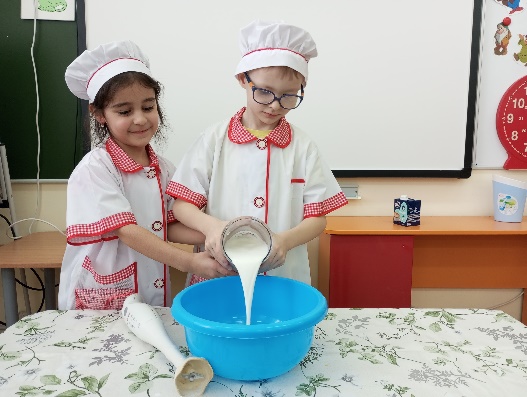 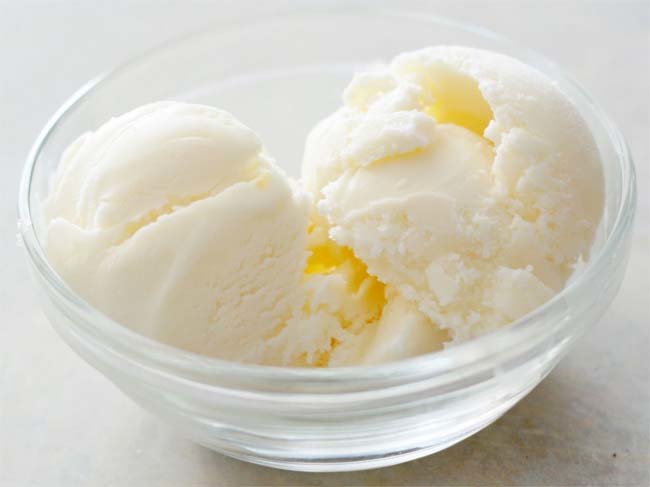 Затем перелили в специальный контейнер. Добавили кусочки банана и поставили на ночь в морозилку.
Наутро у нас получилась вот такая вкуснятина!
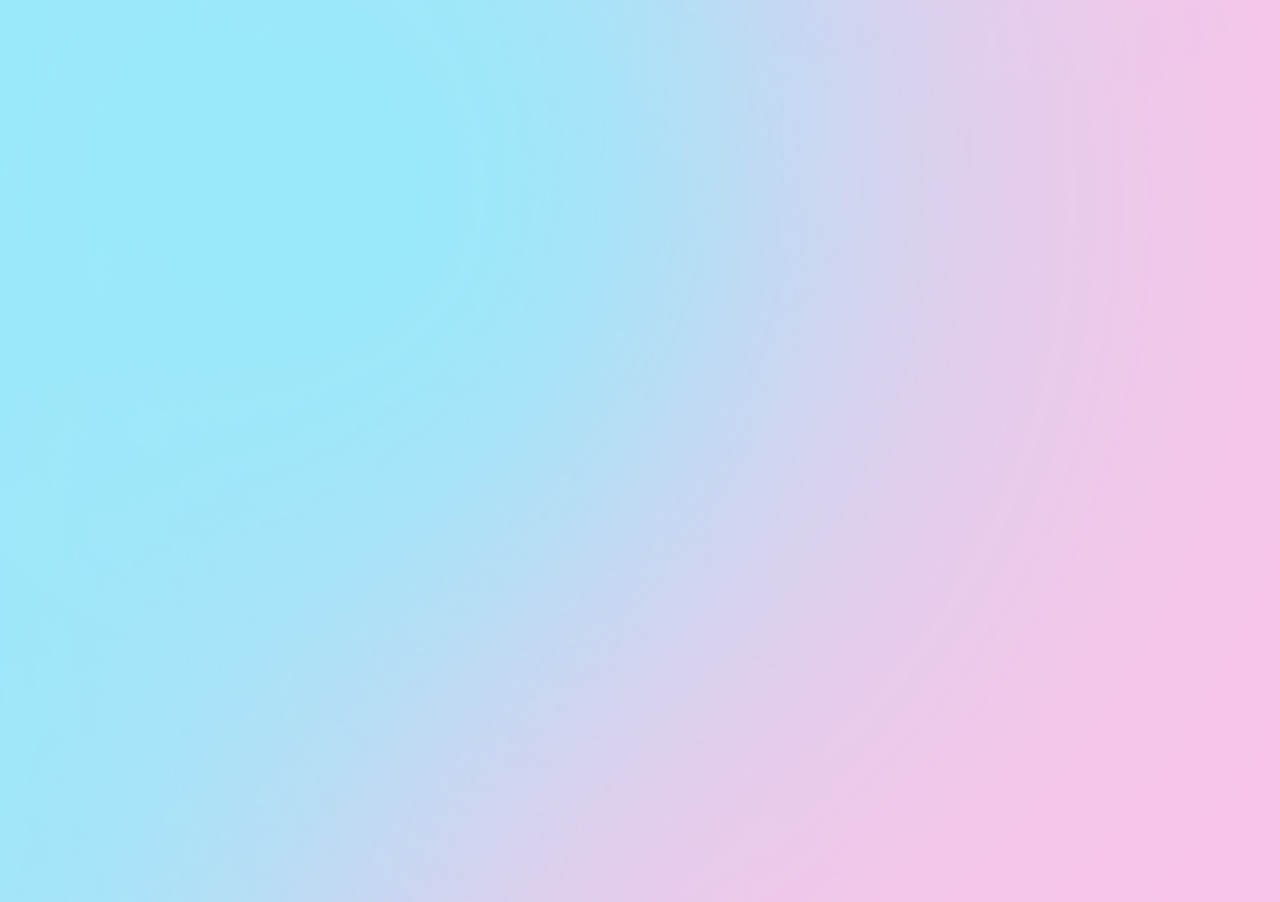 Приготовление мороженого крем-брюле
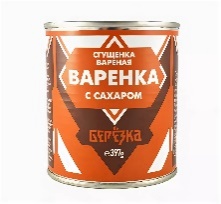 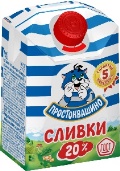 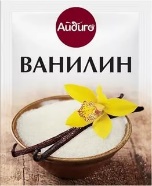 Варёная сгущенка
Сливки
Ванилин
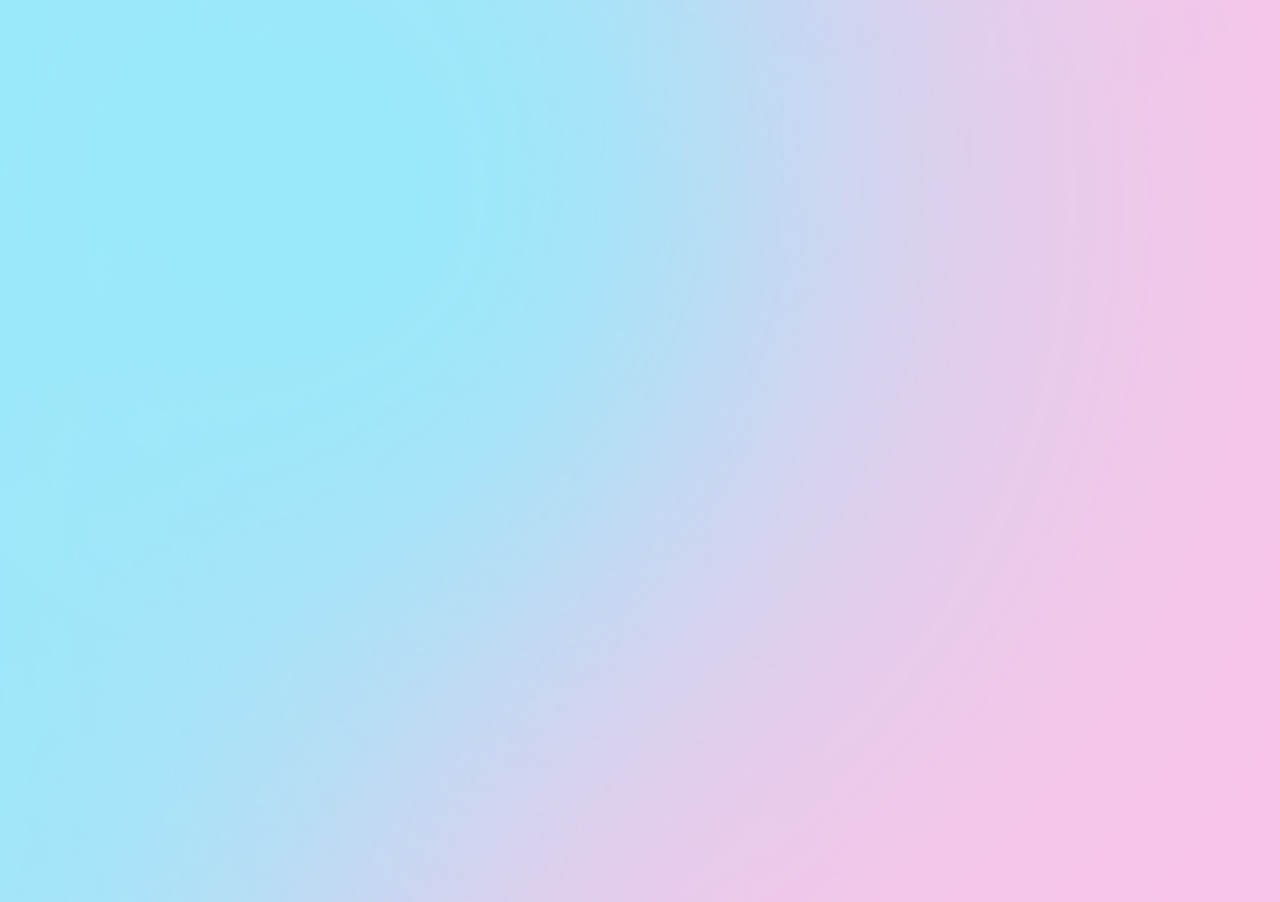 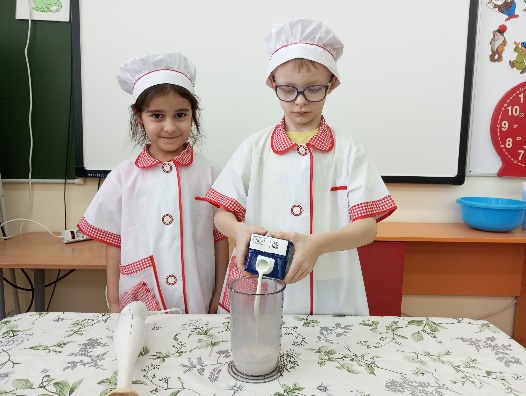 Процесс приготовления мороженого крем-брюле
В небольшую миску мы вылили сливки
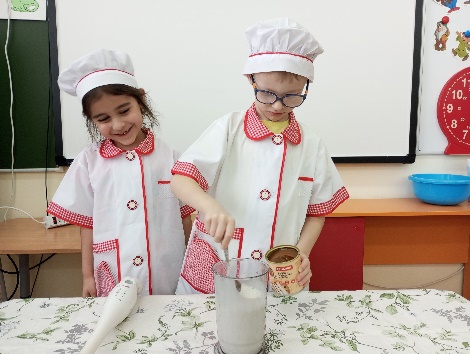 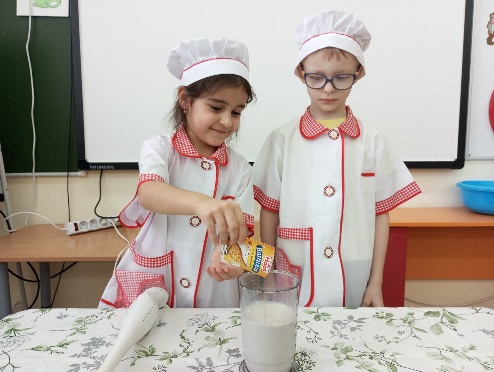 Добавили ванилин и вареную сгущенку
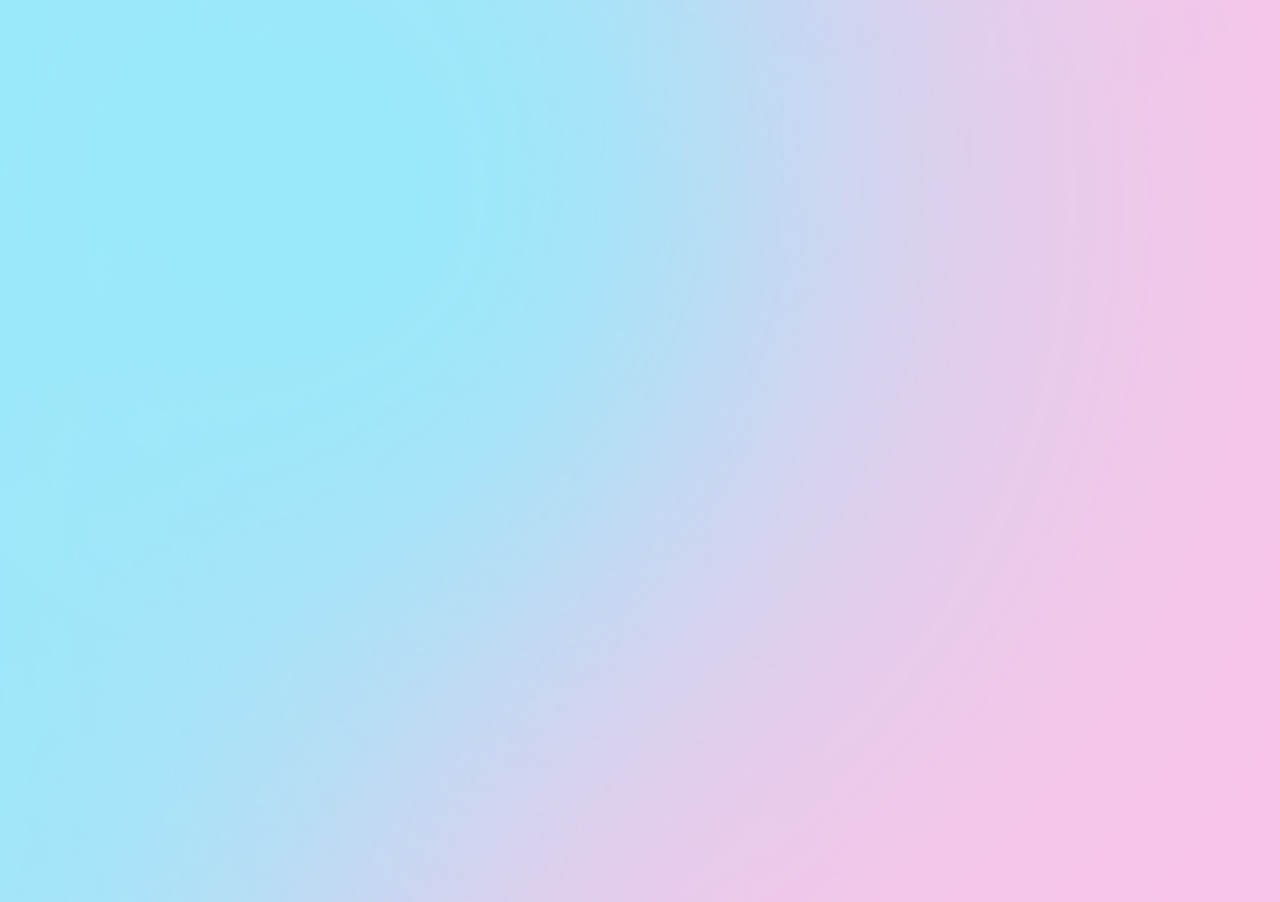 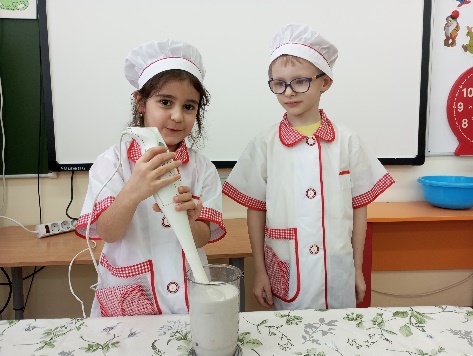 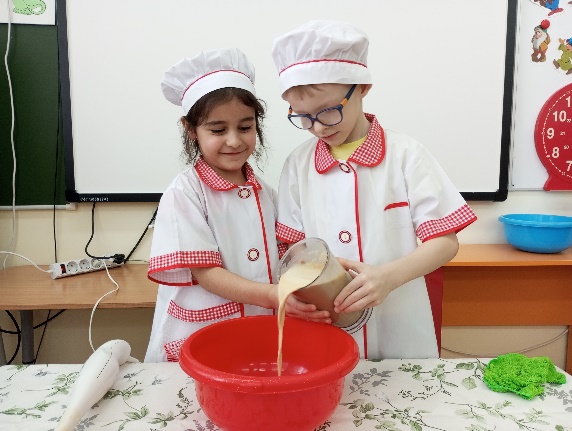 Все тщательно перемешали
Вылили приготовленную смесь в контейнер
Результат приготовления мороженого крем-брюле
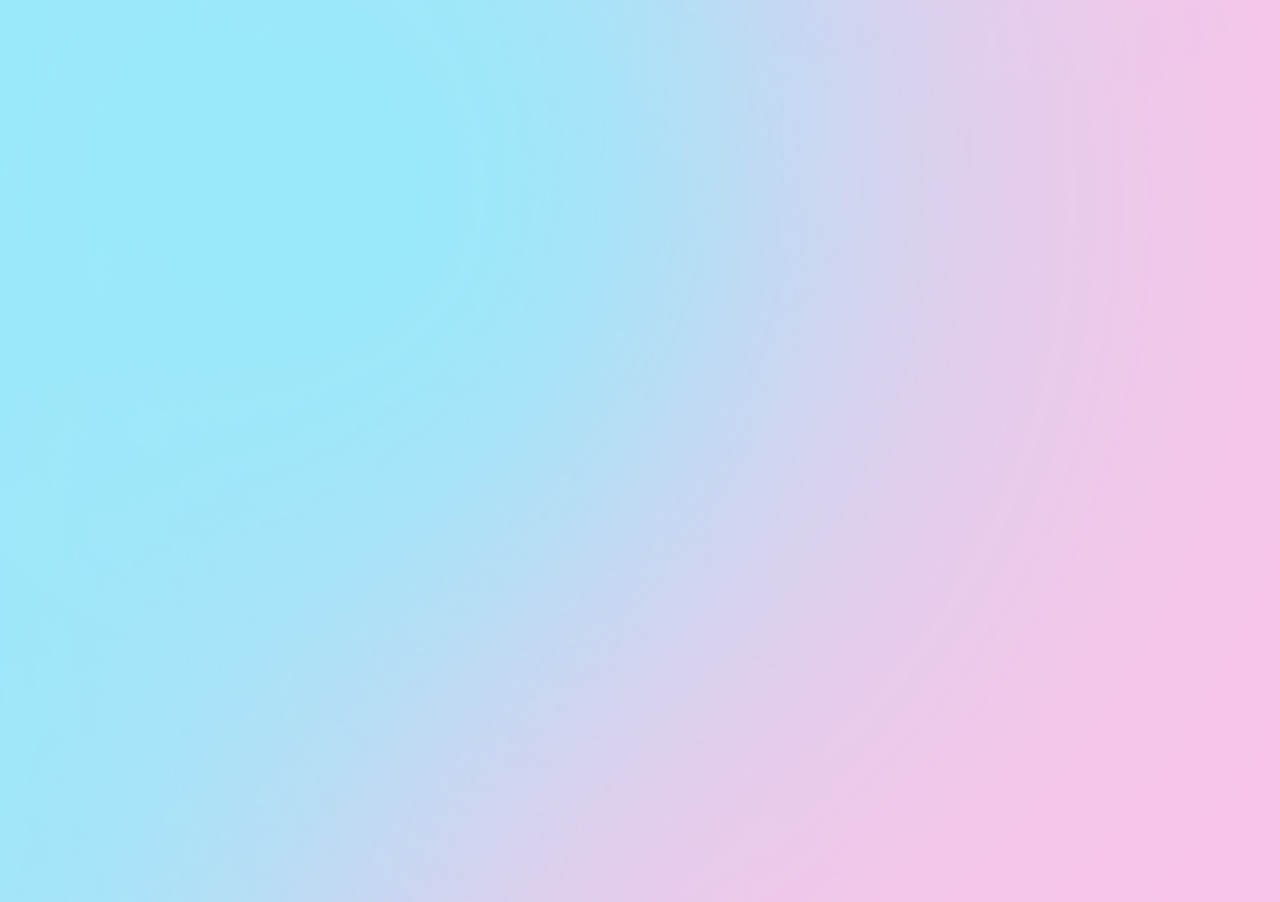 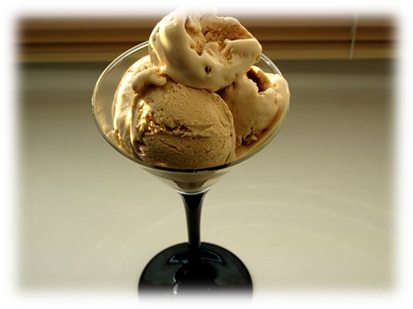 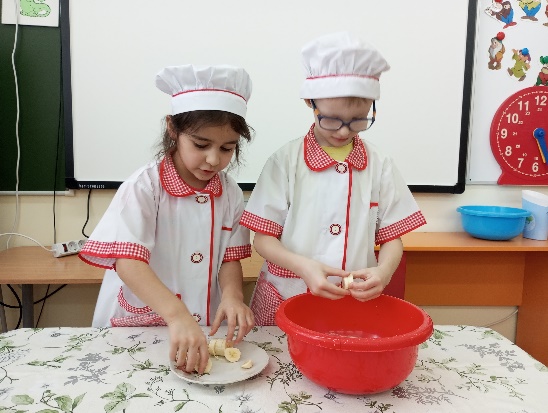 Добавили кусочки банана и поставили в морозилку до утра
Наутро у нас получилось очень вкусное мороженое!
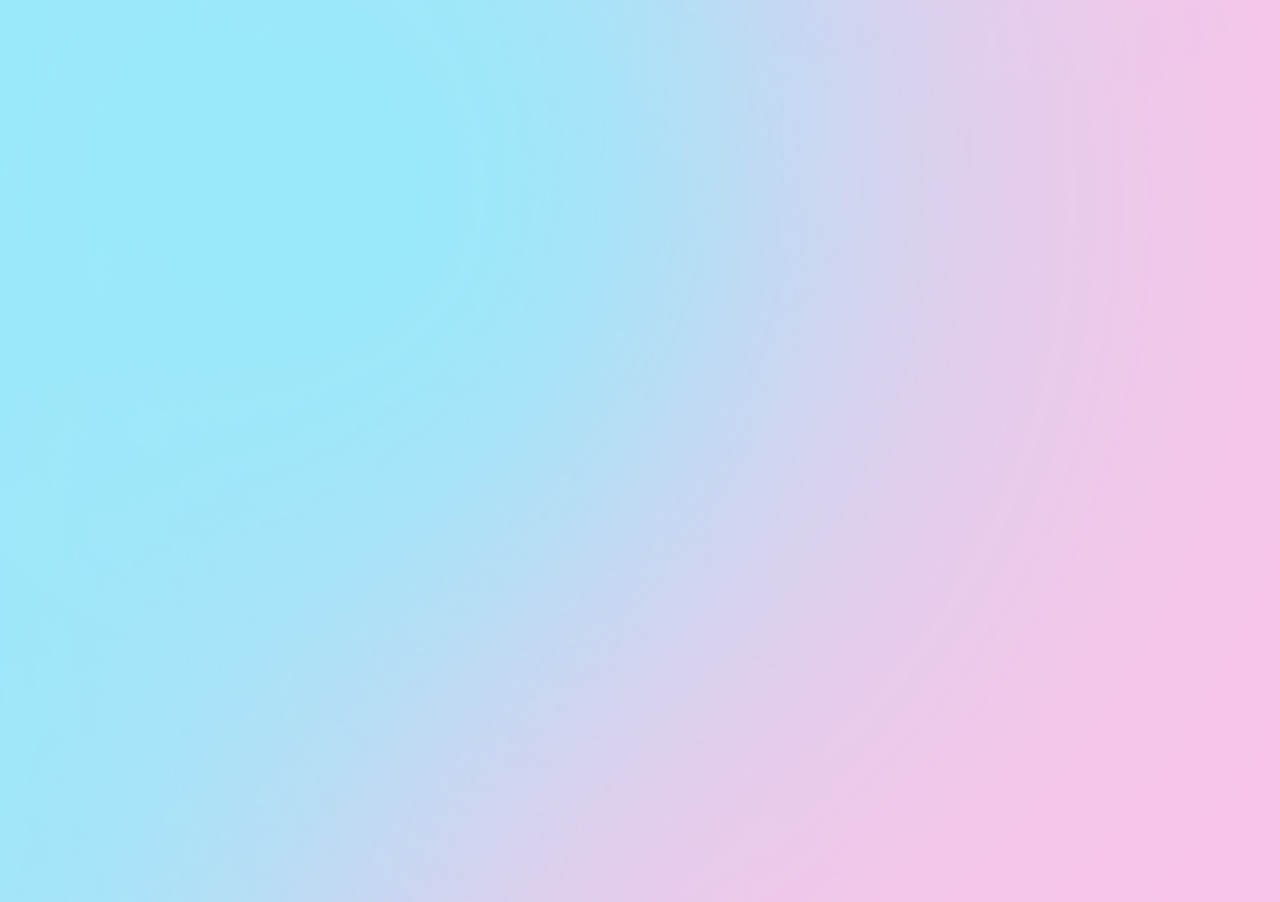 Интересные факты о мороженом
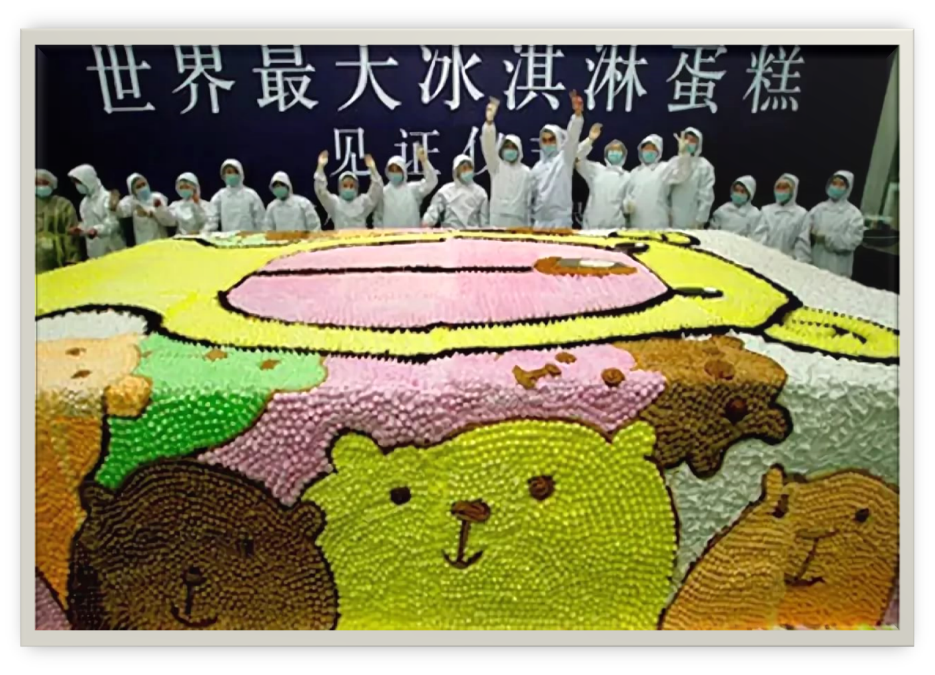 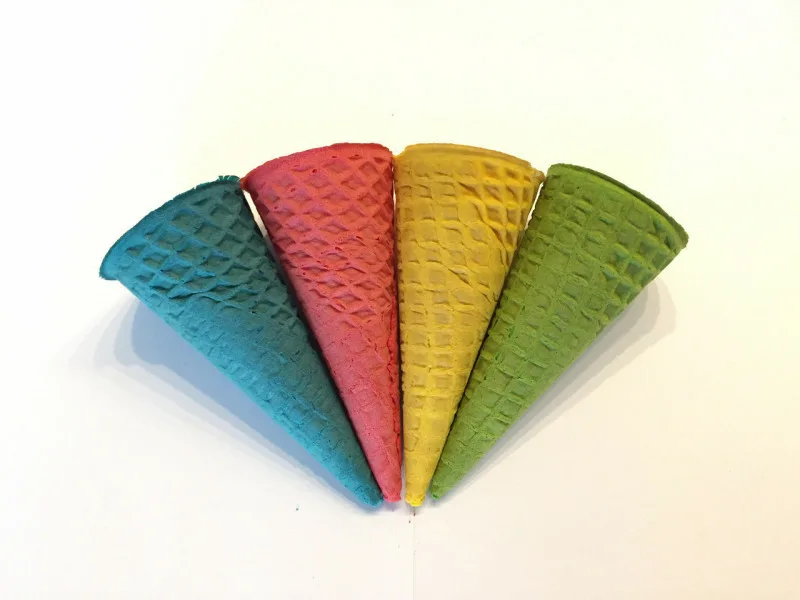 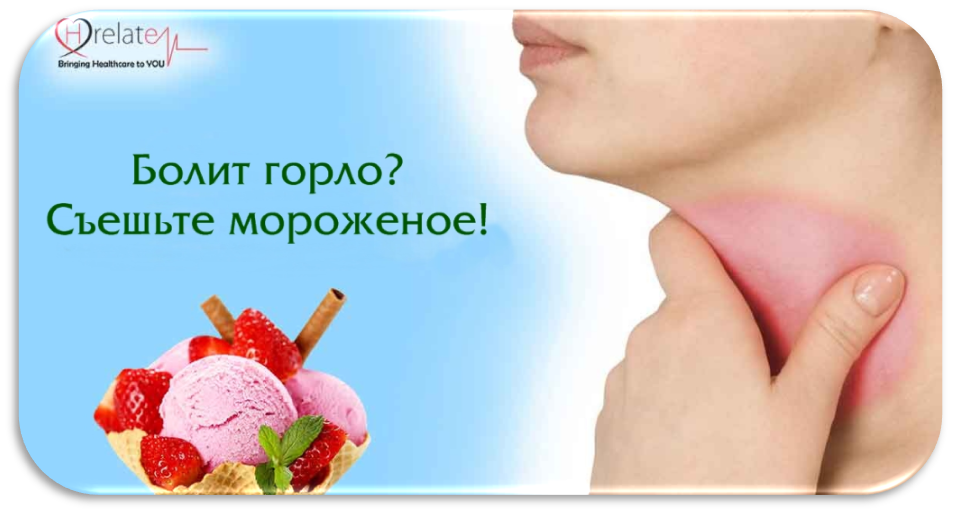 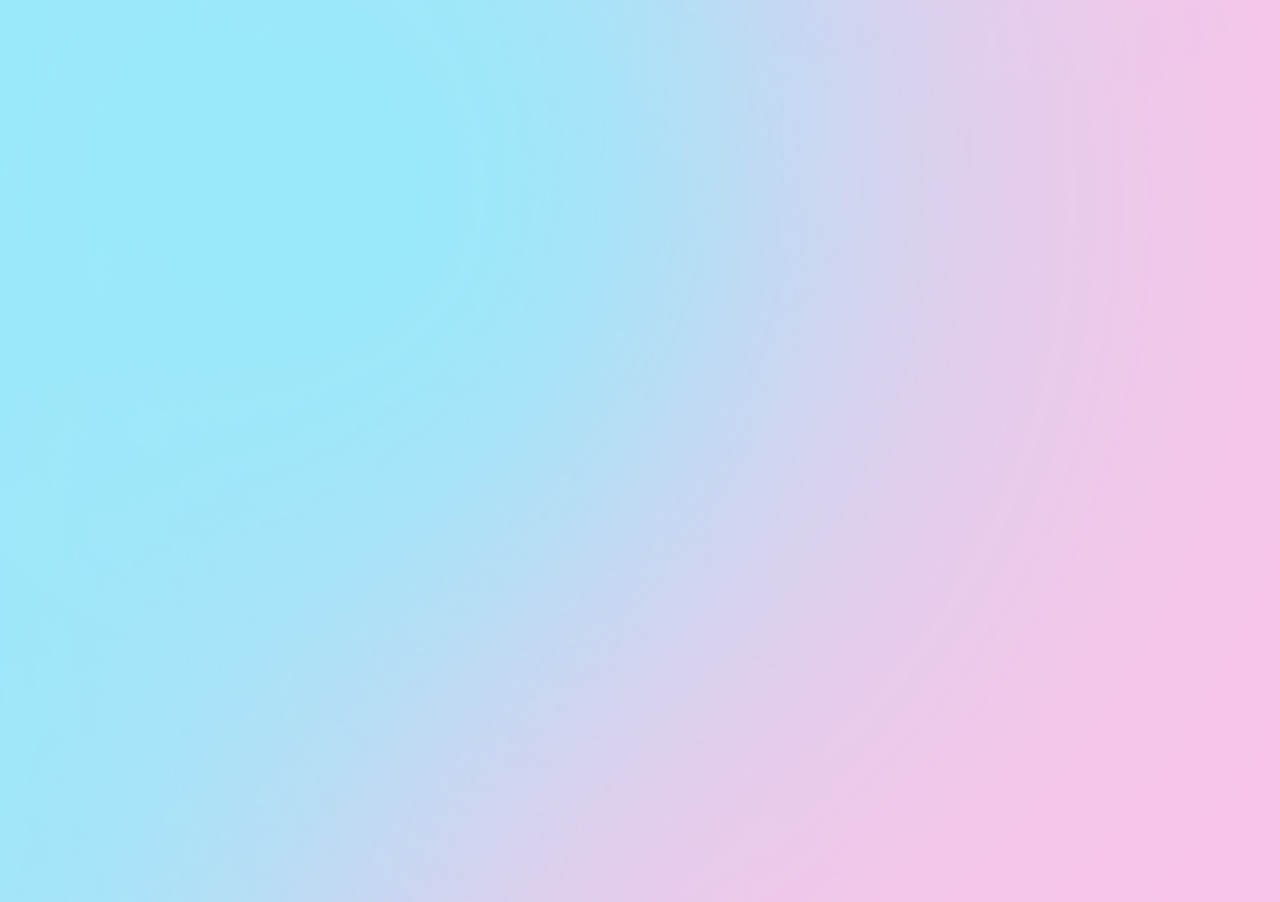 Заключение
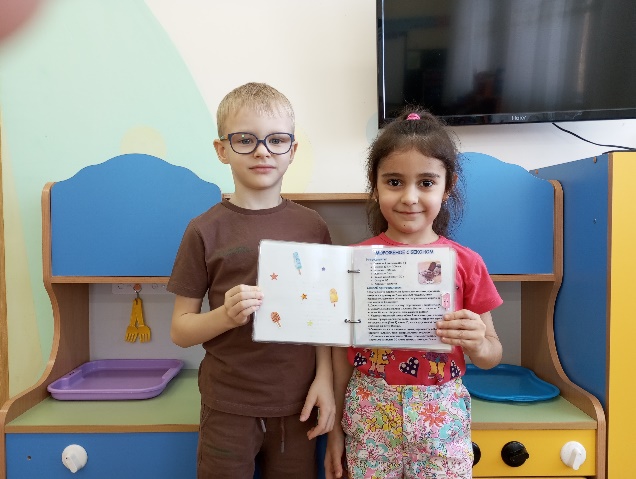 Изготовили книгу рецептов «Любимое лакомство – мороженое!».
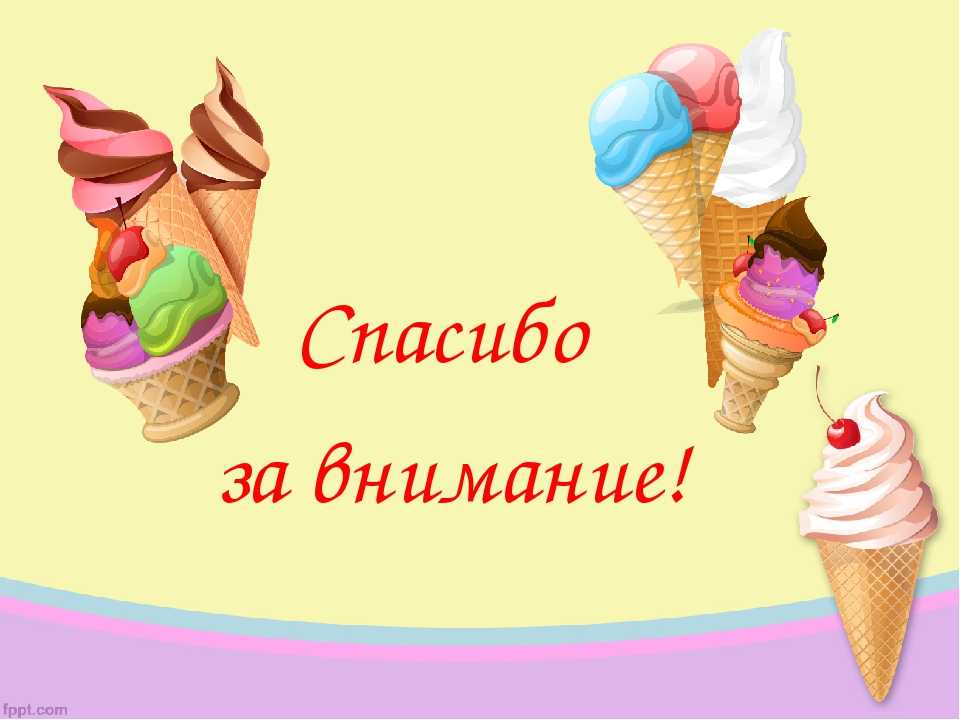